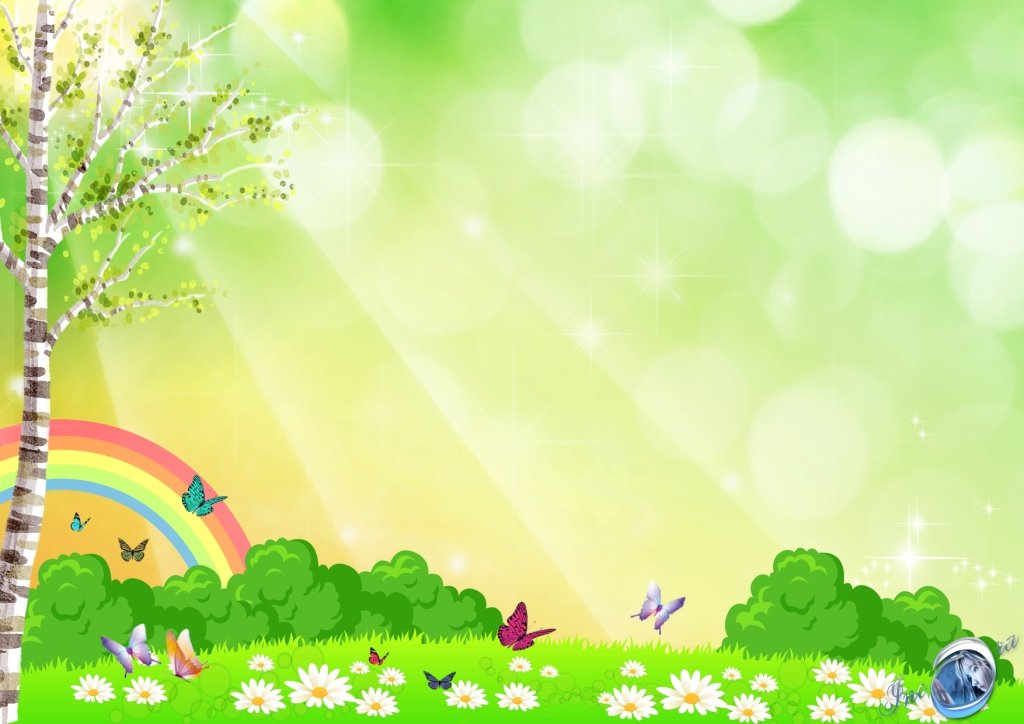 Группа 12 «Колокольчик»Воспитатель: Киселева Людмила Станиславовна
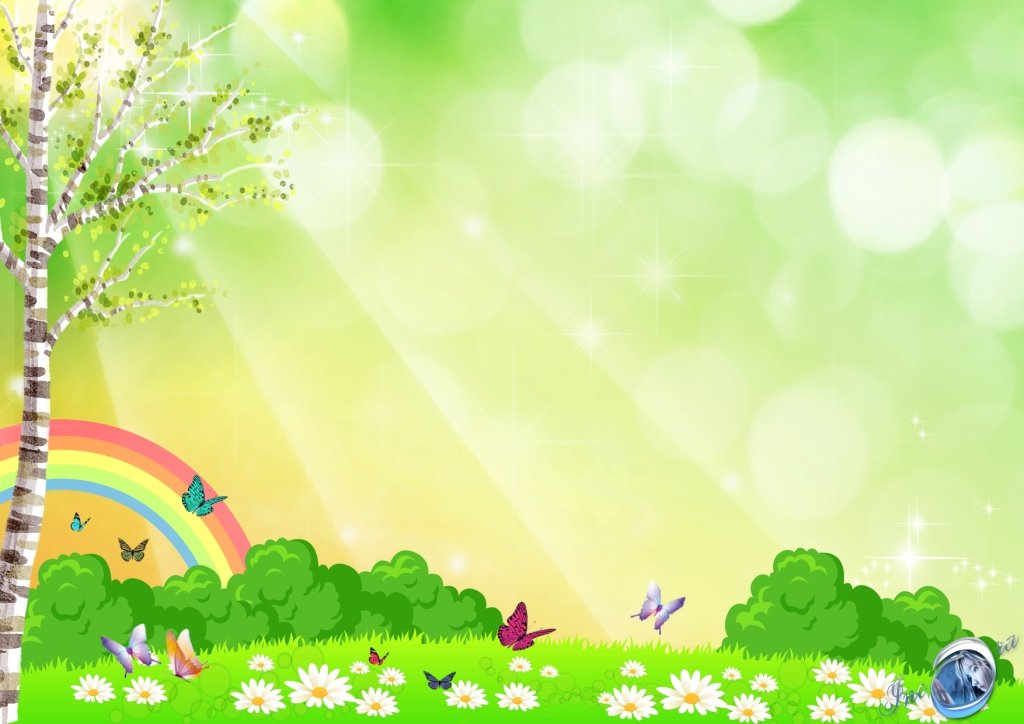 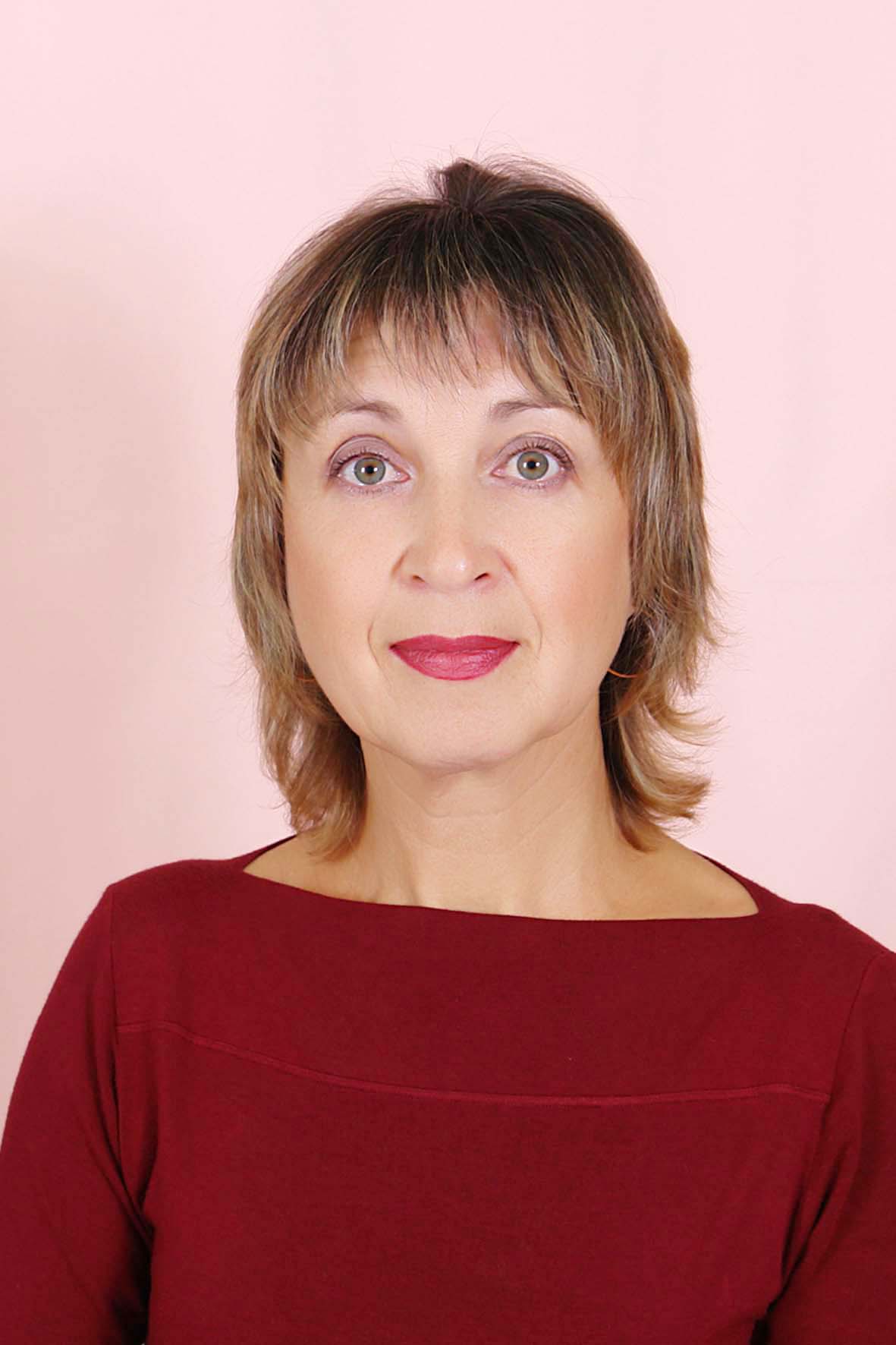 КИСЕЛЕВА 
ЛЮДМИЛА СТАНИСЛАВОВНА
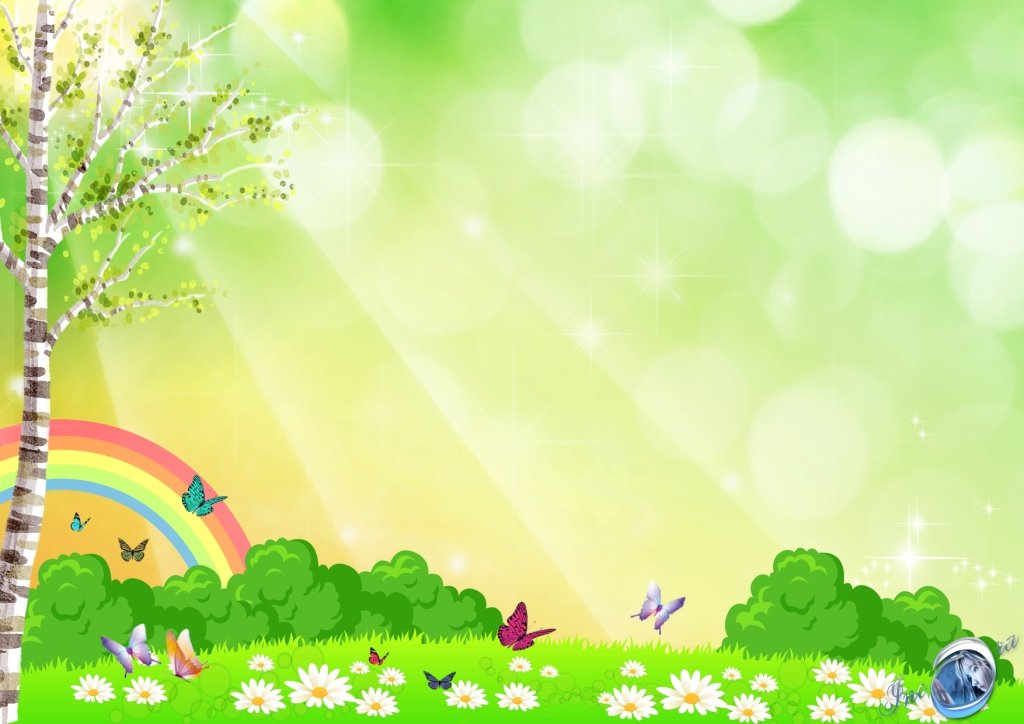 Раздевалка
Спортивный уголок
Театрализованный уголок
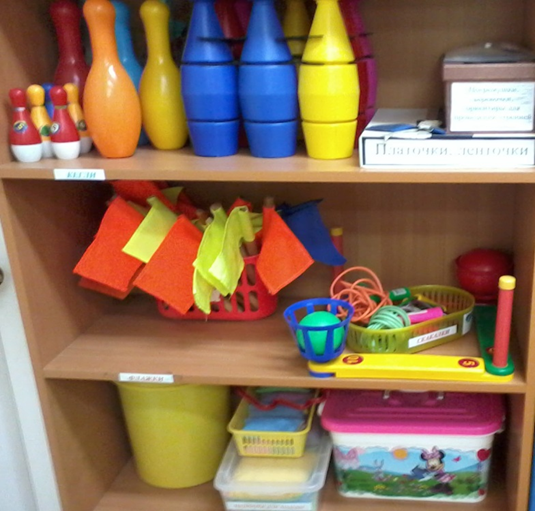 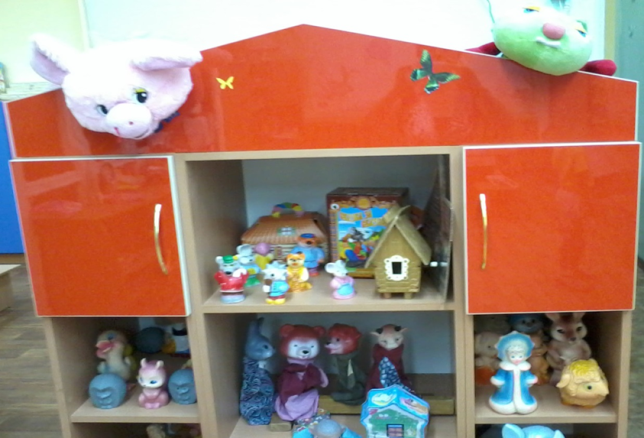 Нравственно-
патриотический уголок
Уголок детского                       творчества
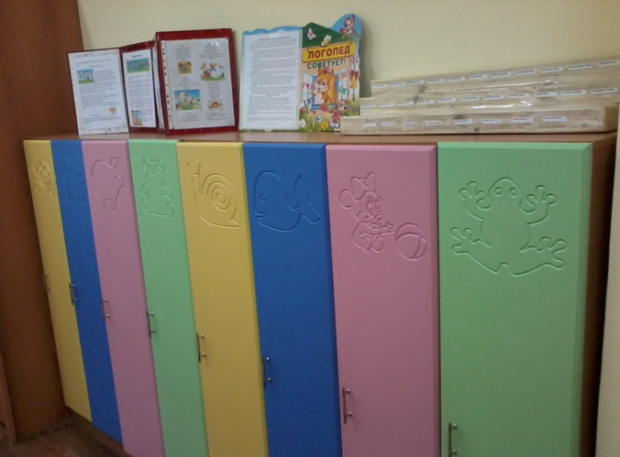 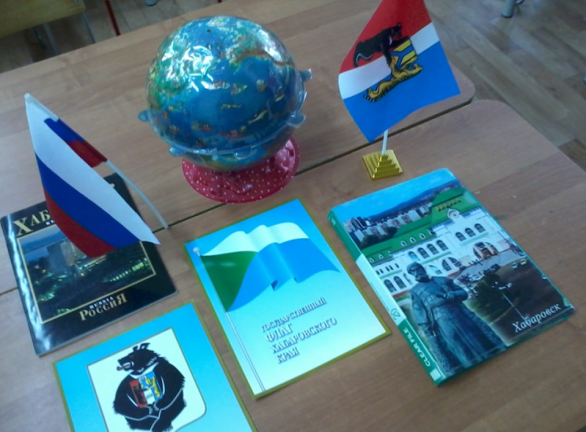 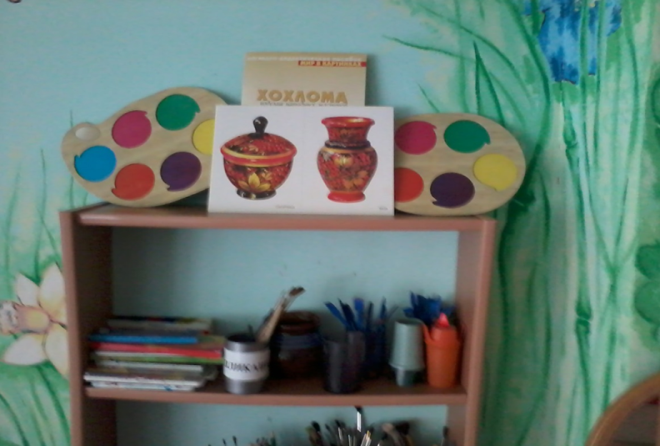